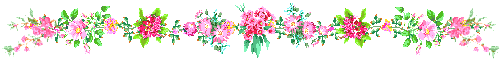 «город Мастеров»
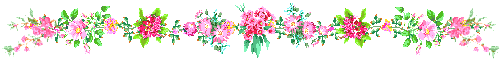 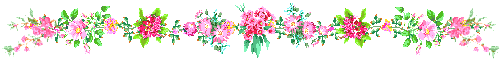 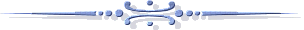 Творческий групповой проект 
подготовила 
воспитатель Лашкова Т.А.
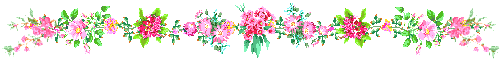 Формирование знаний о декоративно-прикладном искусстве
Дать детям целостное  представление о народных игрушках
Знакомить со старинными обычаями
Цели и задачи проекта
Развивать навыки проектной деятельности
Воспитывать чувство патриотизма и гордости за свою страну
Знакомить детей с художественными традициями России
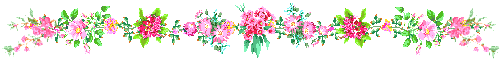 Участники проекта
Дети

Воспитатели

Родители
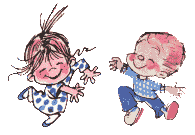 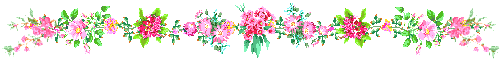 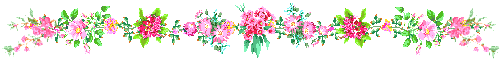 Виды деятельности в рамках проекта
Чтение народных сказок, прибауток, потешек
Посещение музея декоративно-прикладного
искусства
Рассматривание и наблюдение 
растений
Проведение фольклорных 
праздников,
театрализованная деятельность
Все виды изодеятельности
Сочинение и обыгрывание сказки из детских поделок
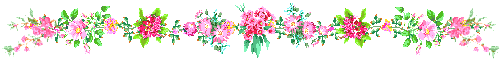 Ее величество Русская сказка.
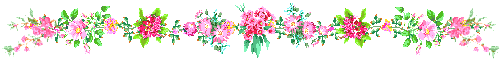 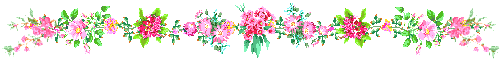 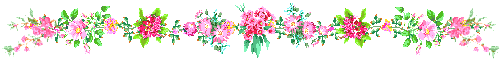 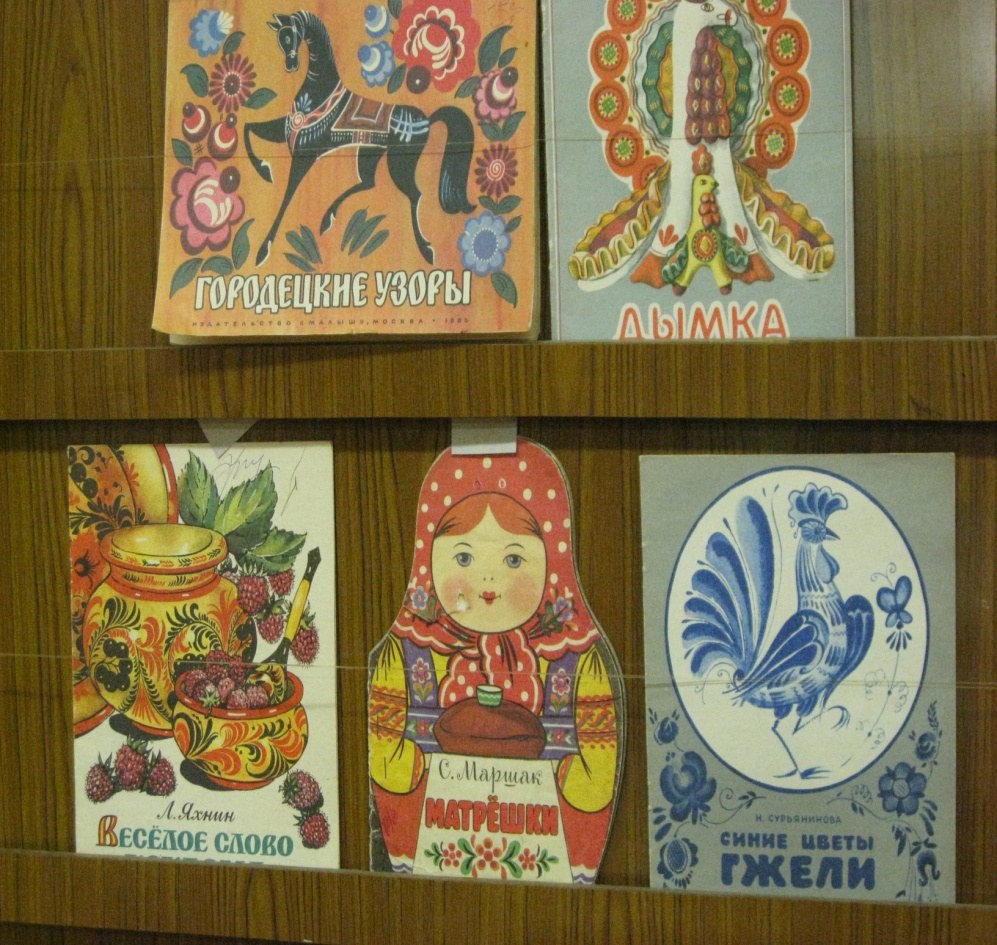 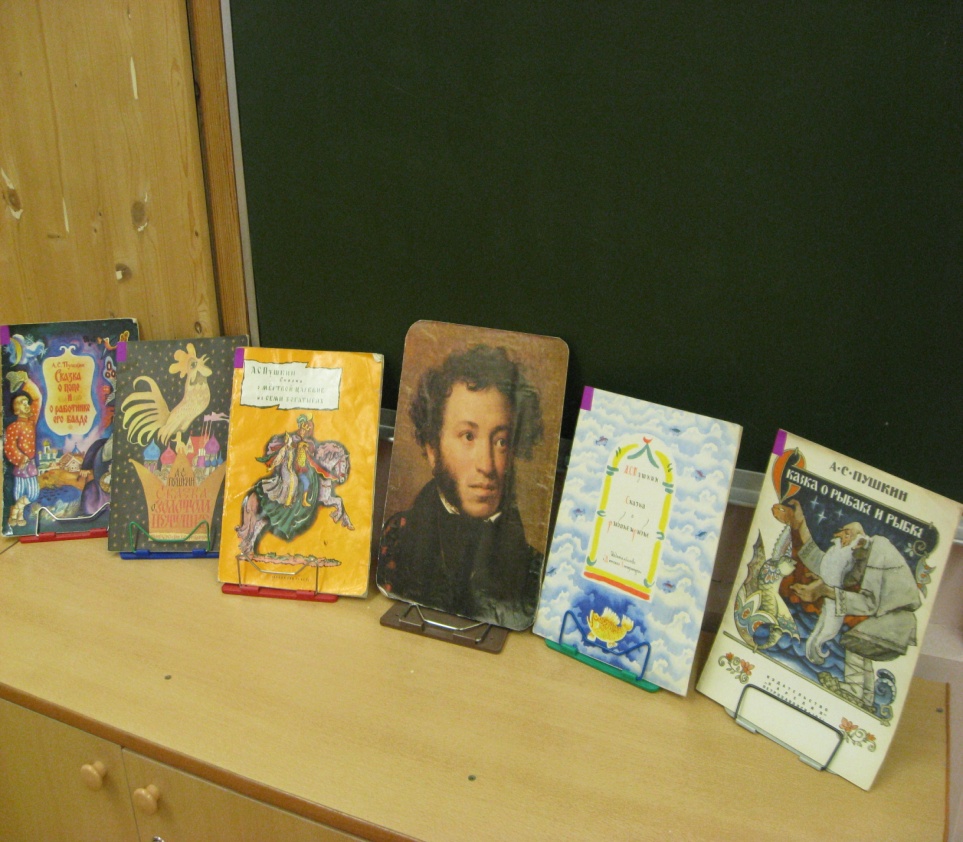 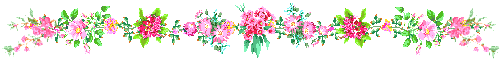 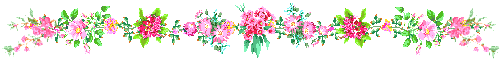 Осенние посиделки
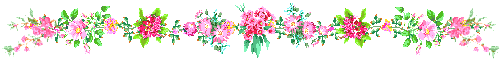 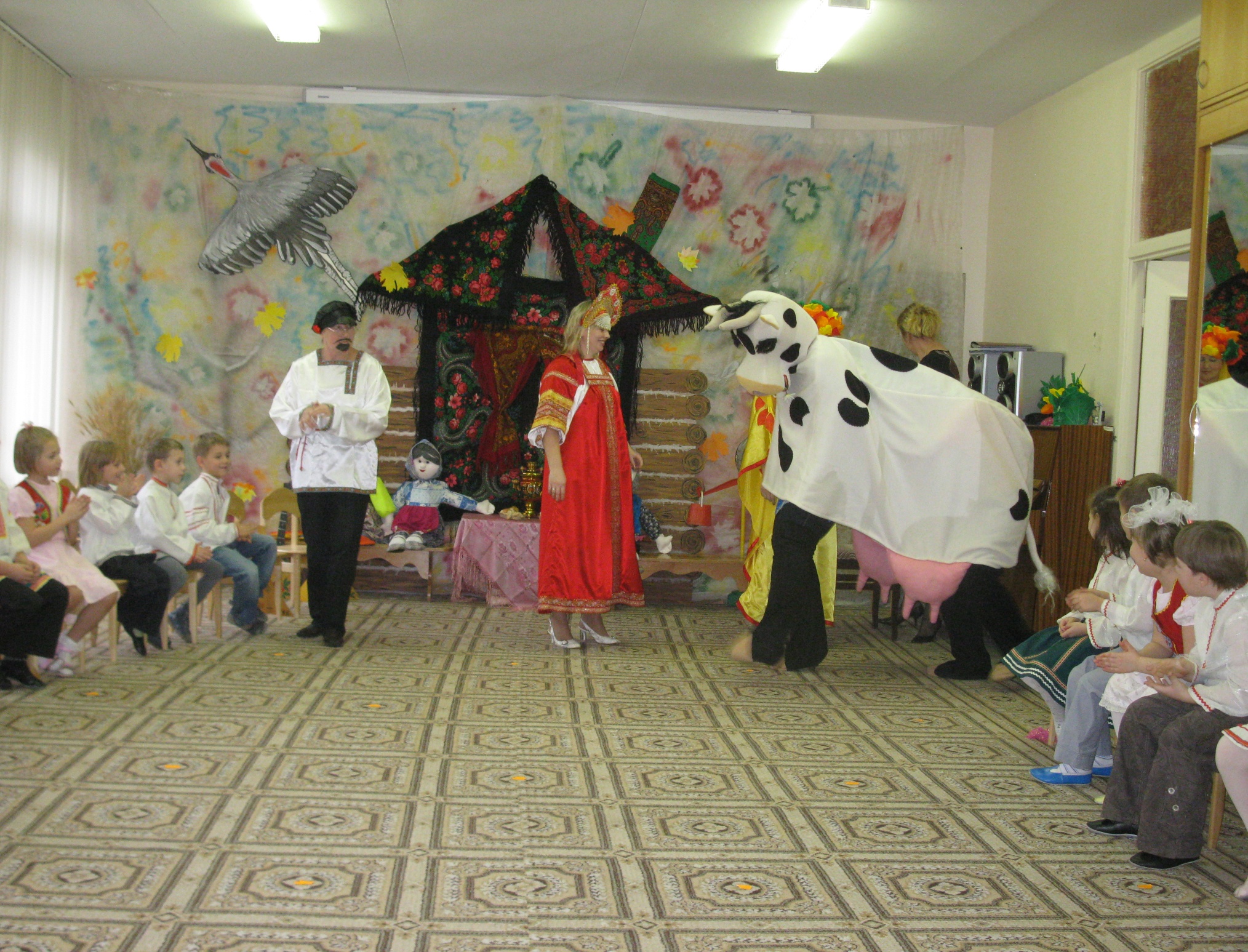 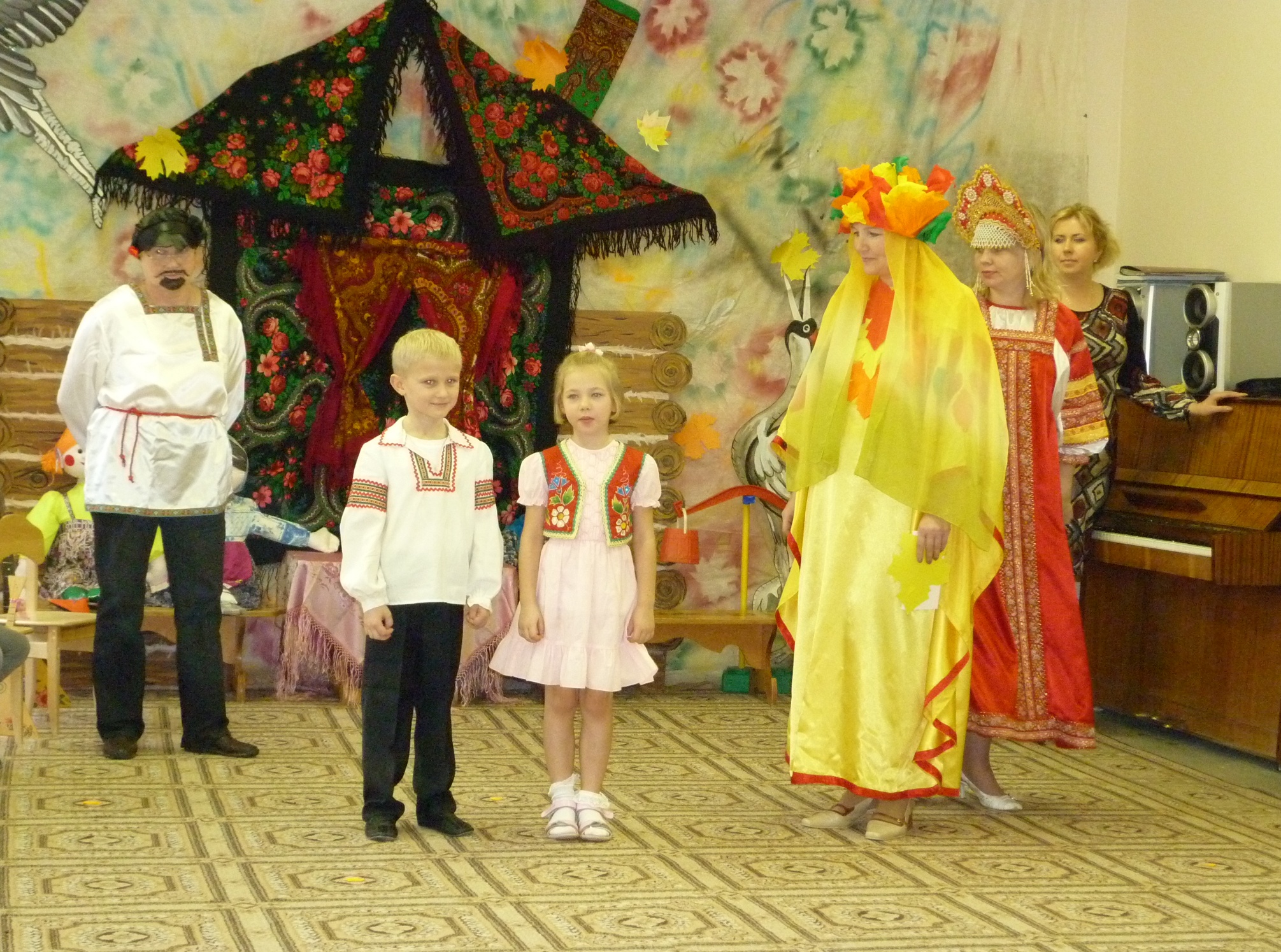 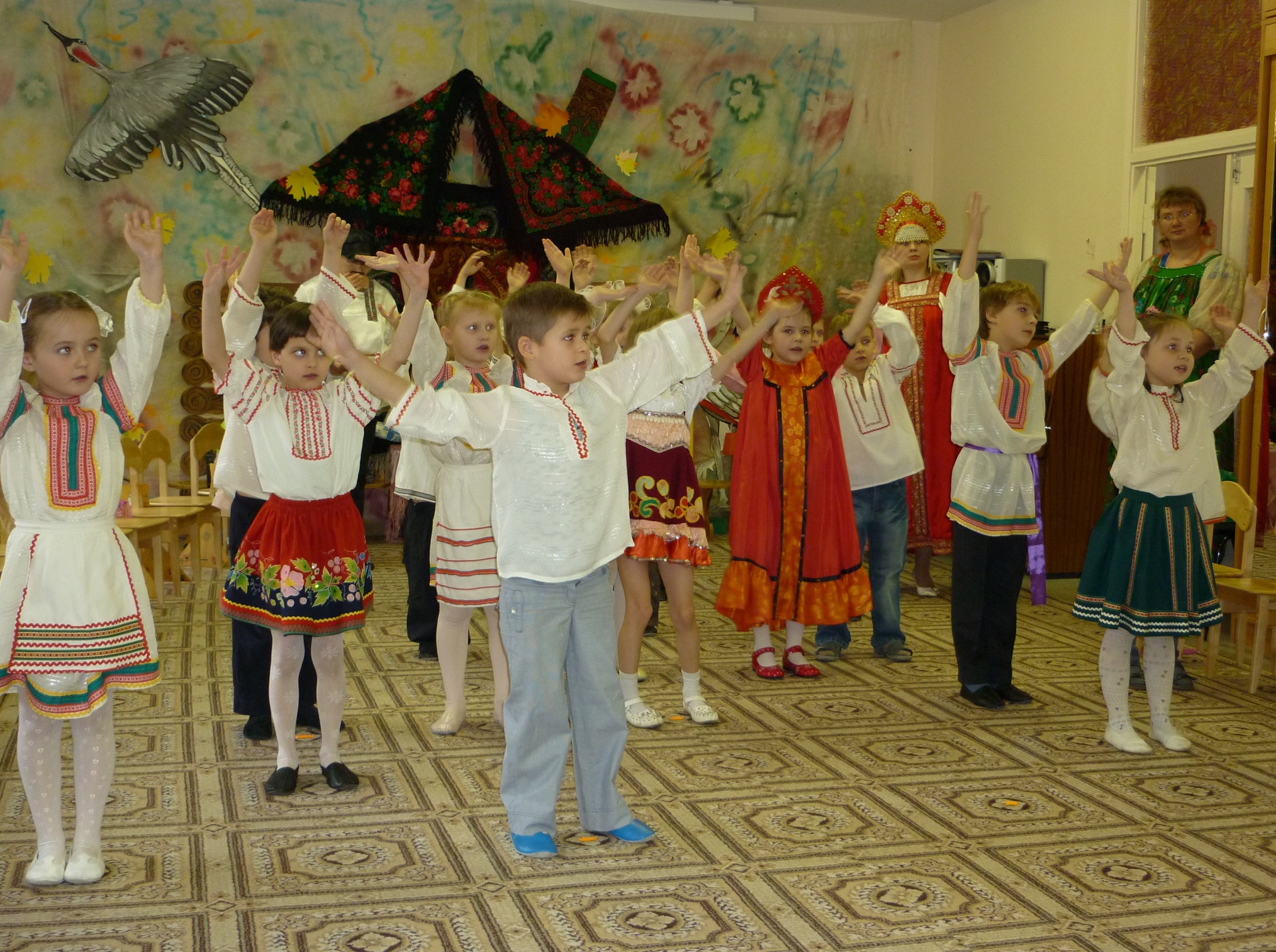 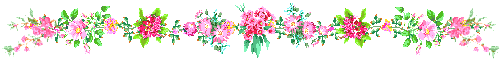 Посещение музея
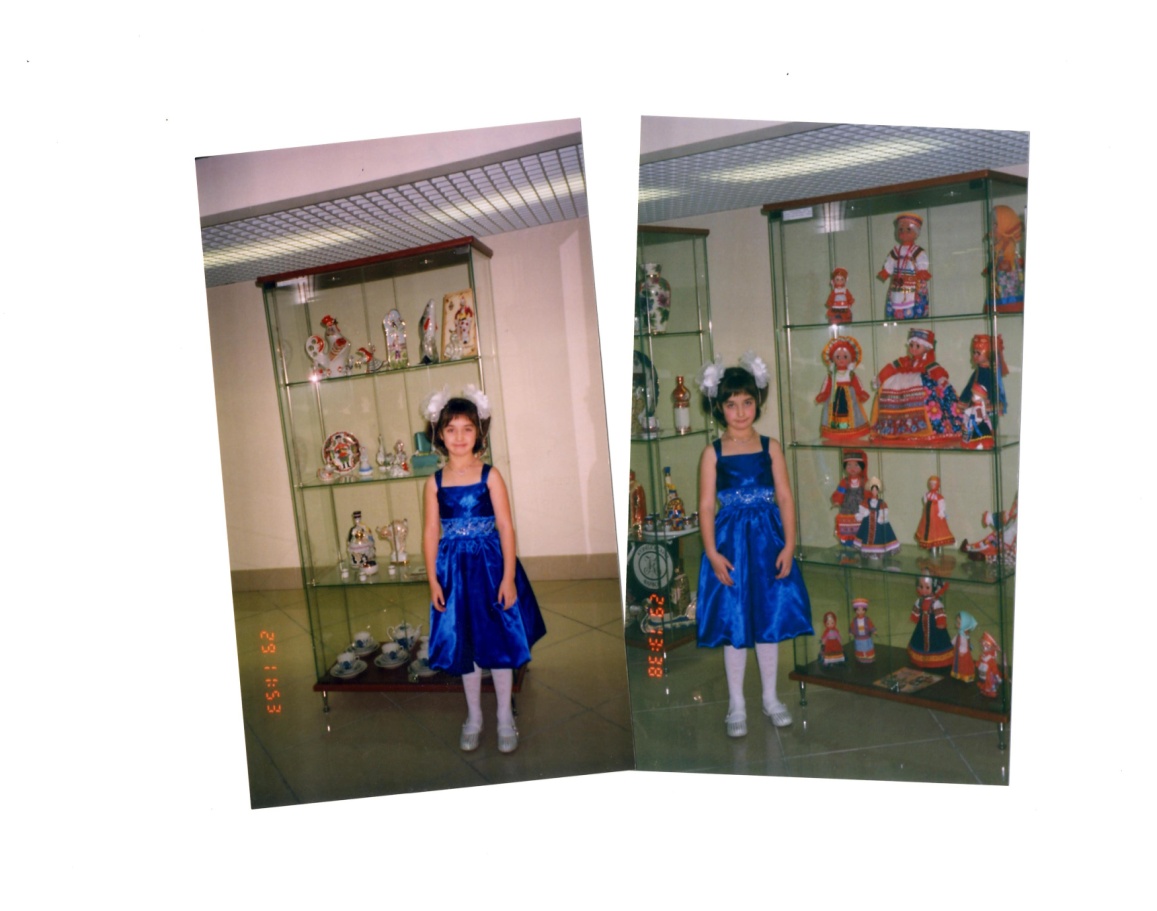 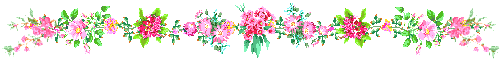 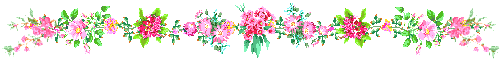 Мы общаемся с природой
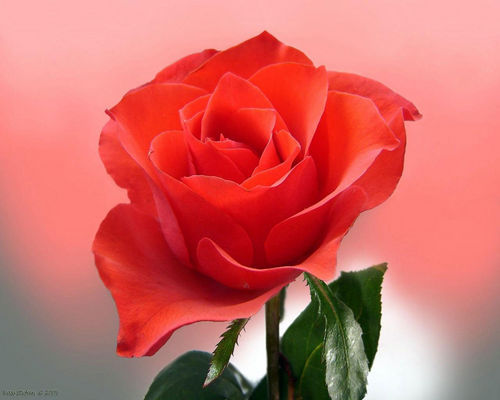 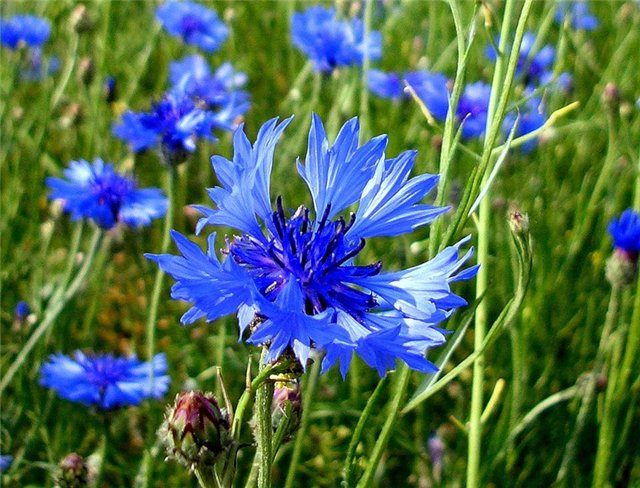 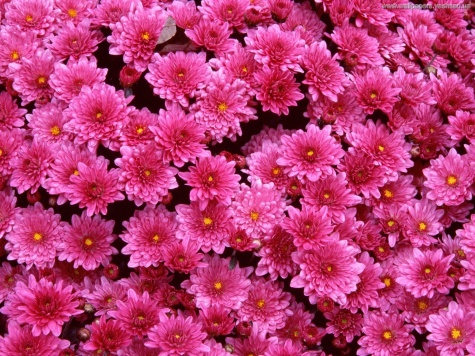 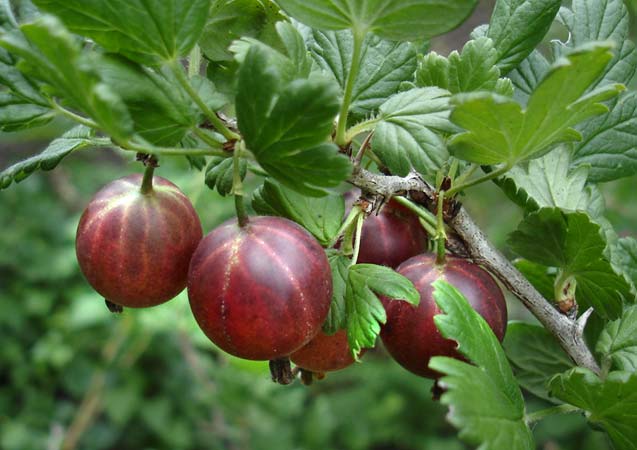 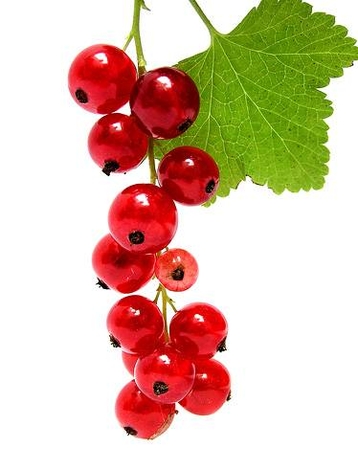 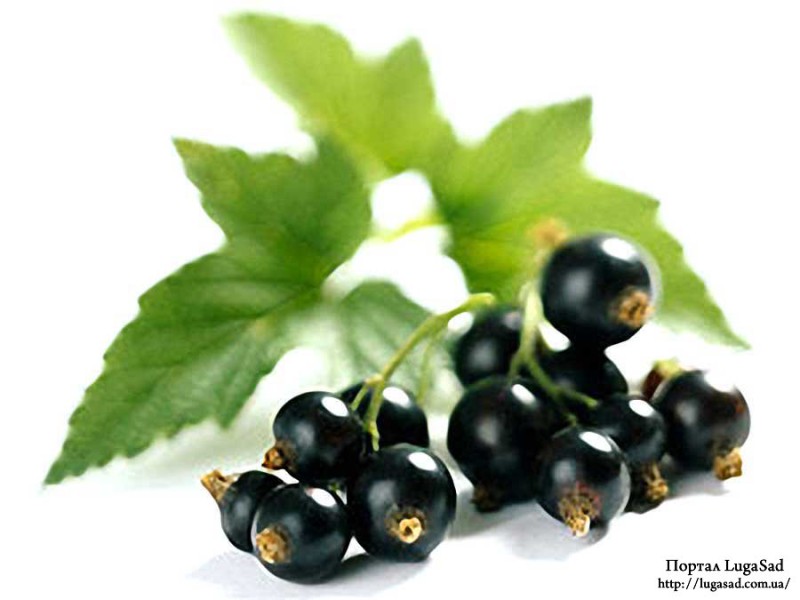 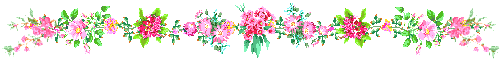 Народные игрушки .Какие они?
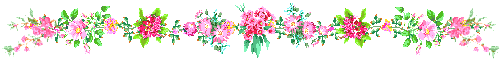 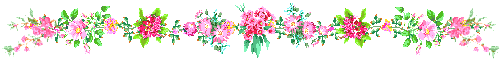 Дымковская игрушка
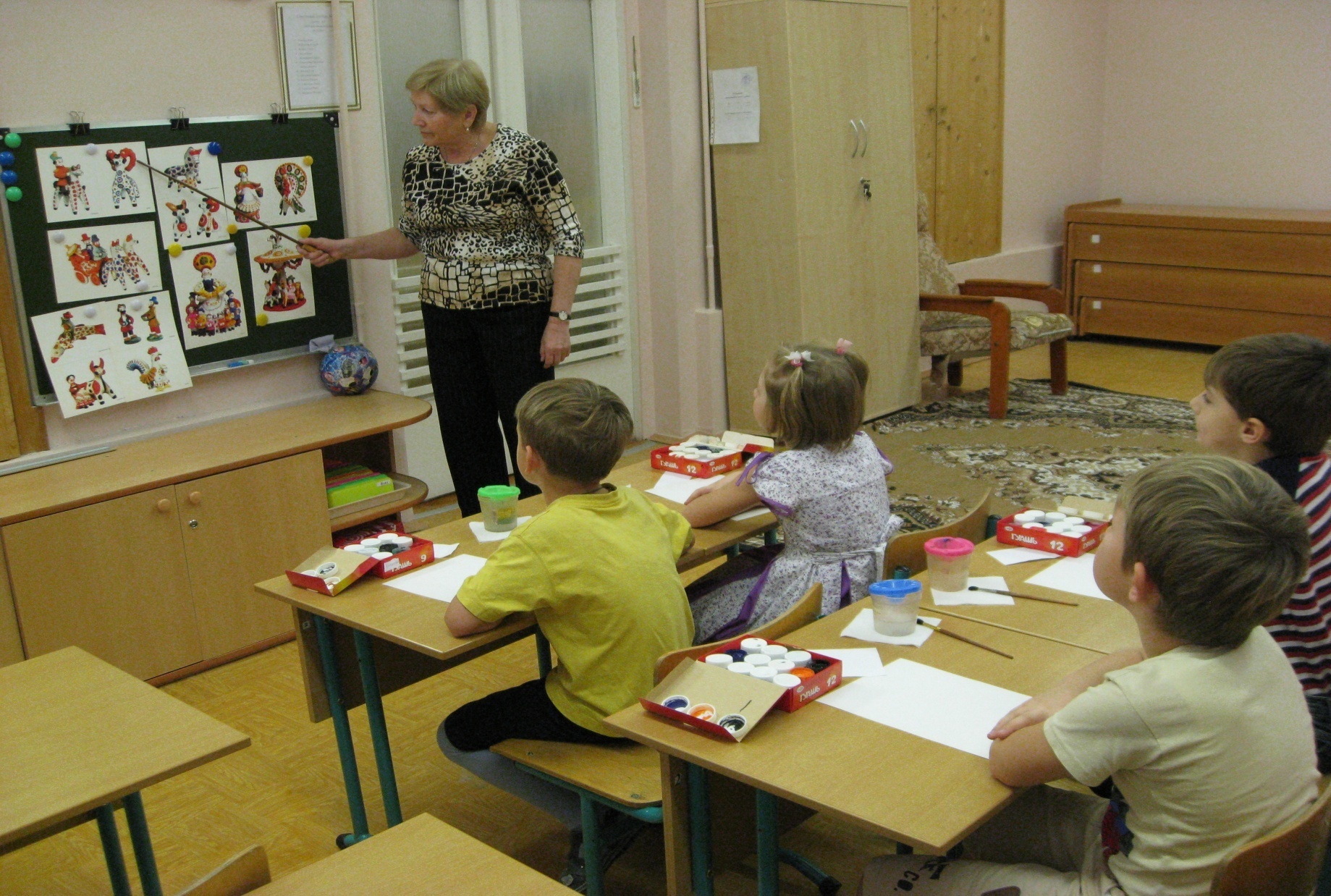 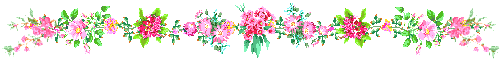 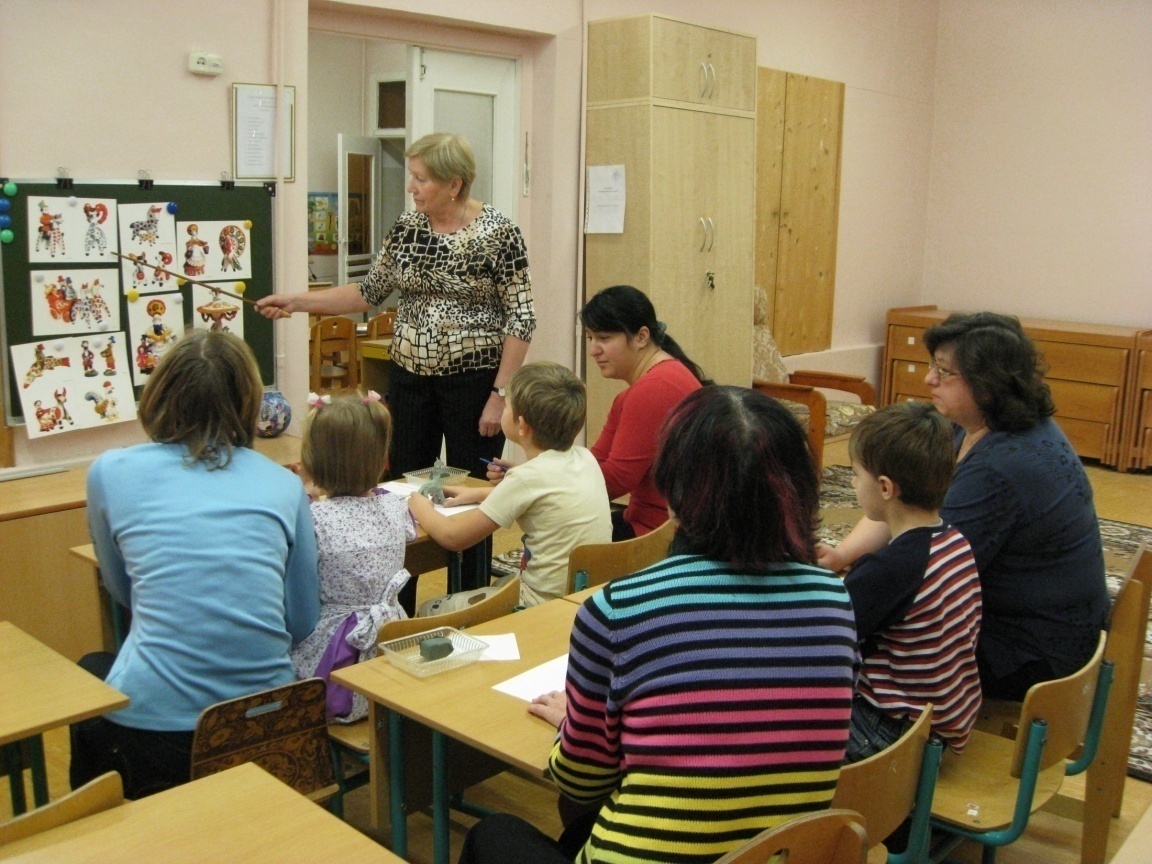 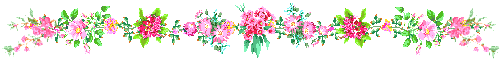 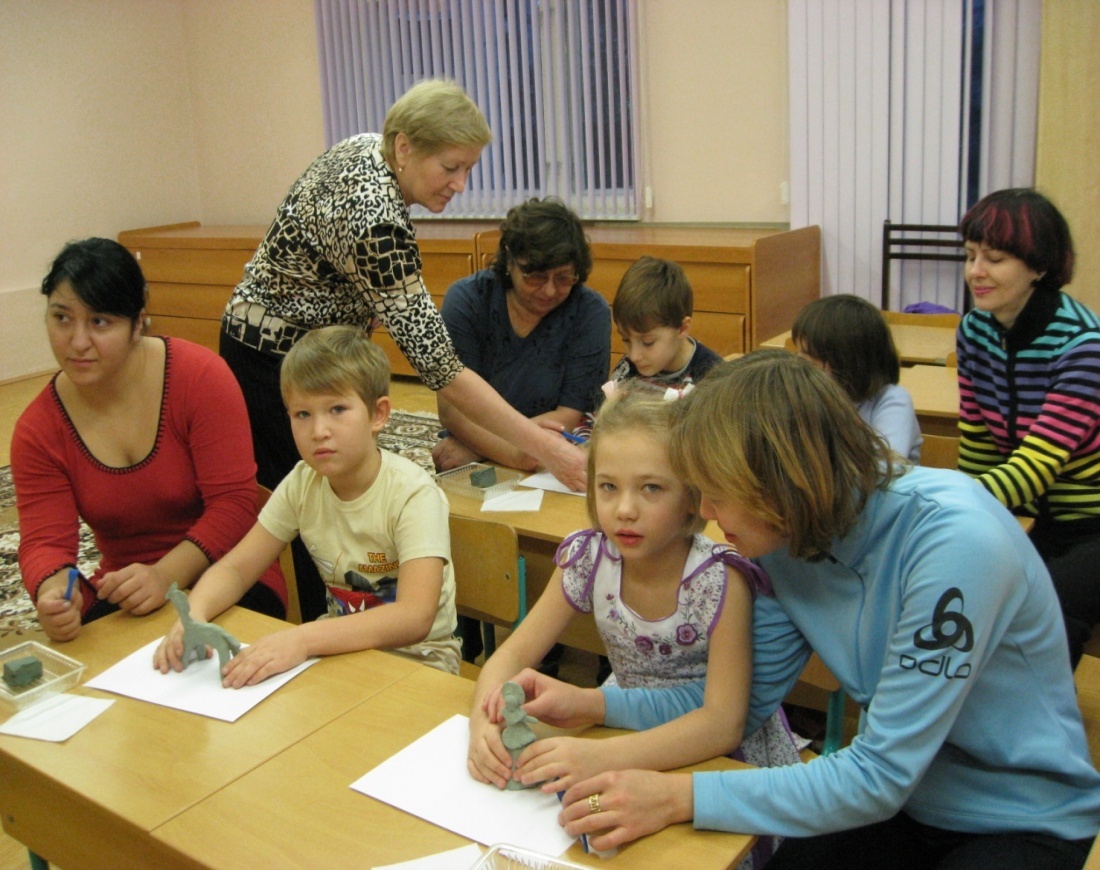 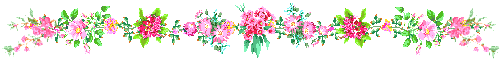 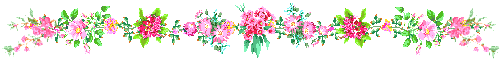 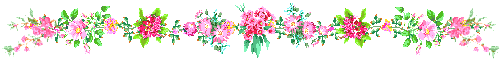 ГЖЕЛЬ
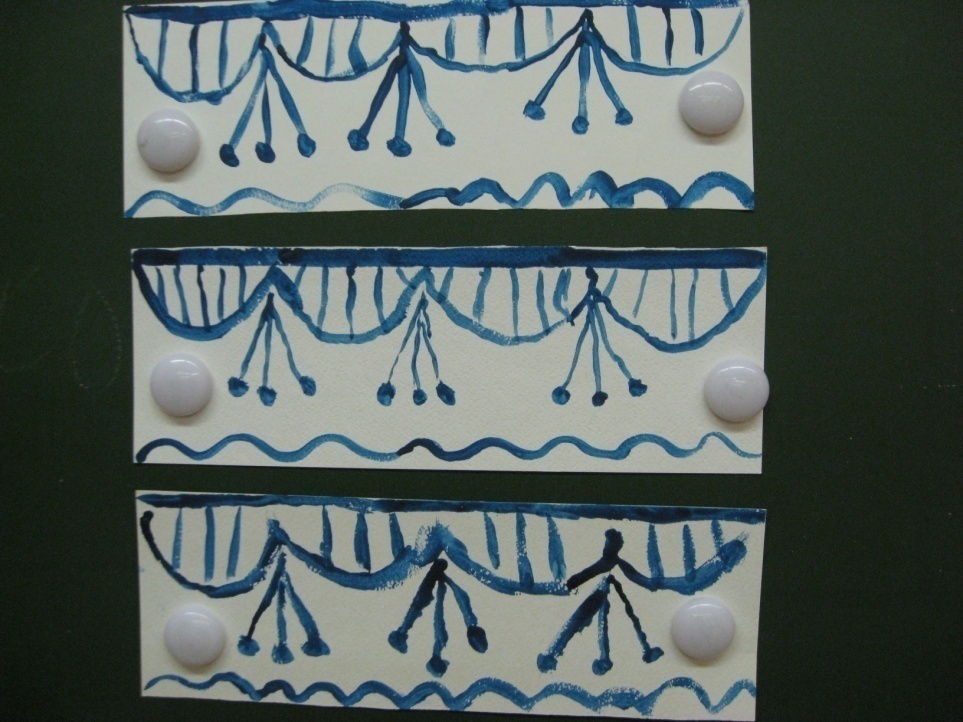 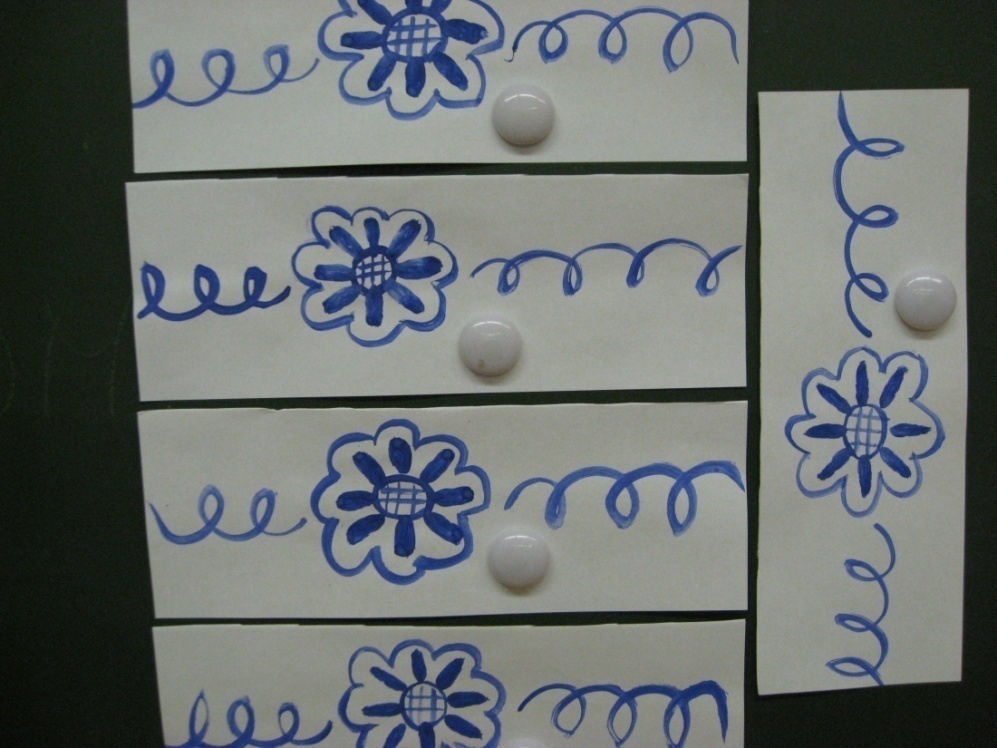 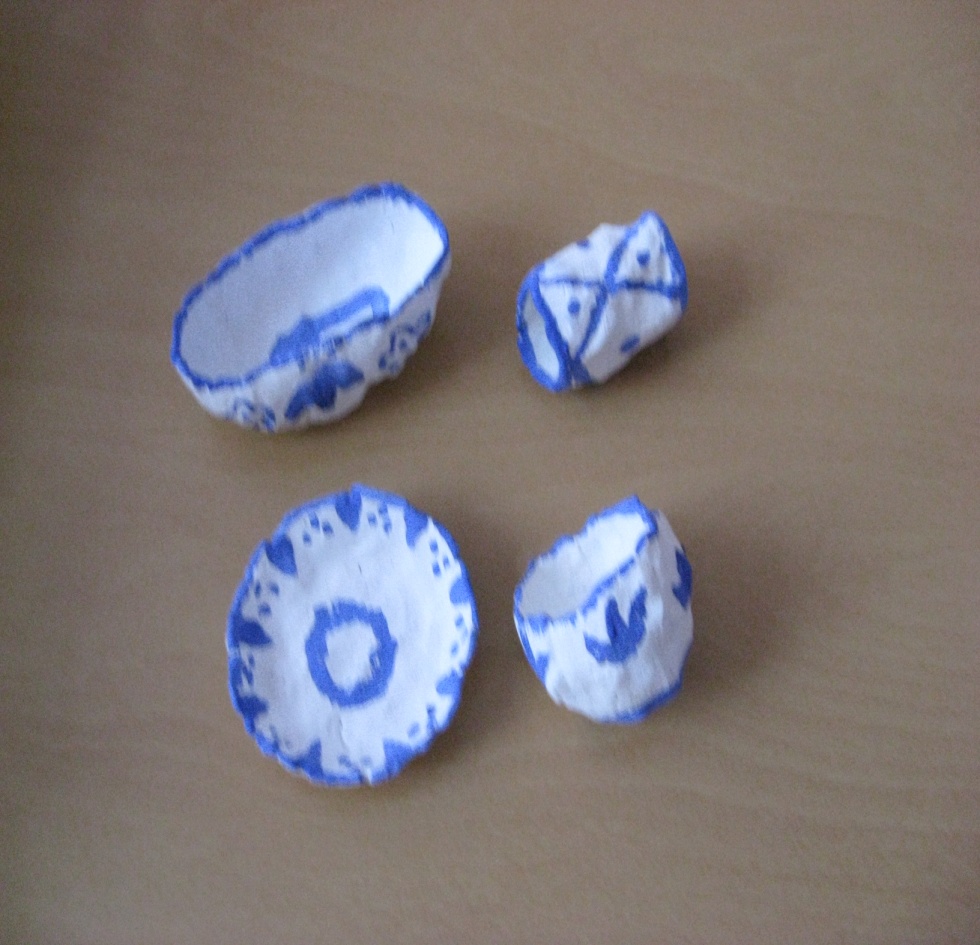 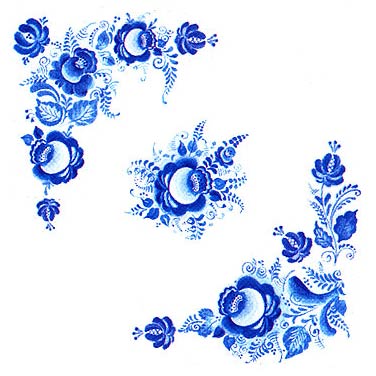 Золотая хохолма
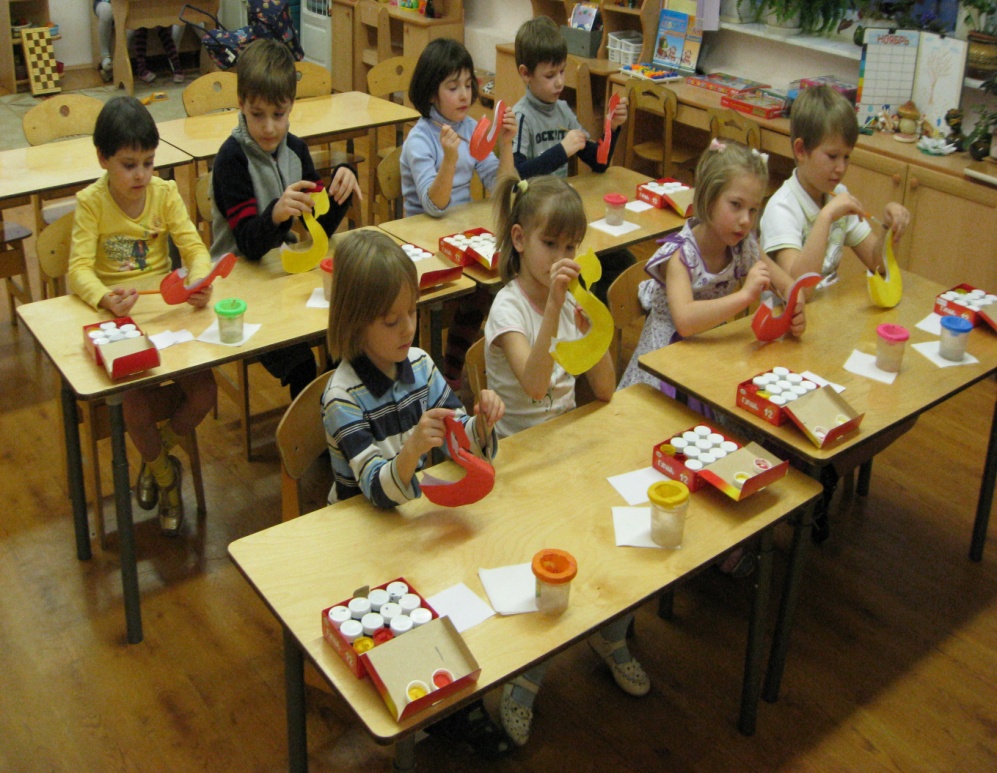 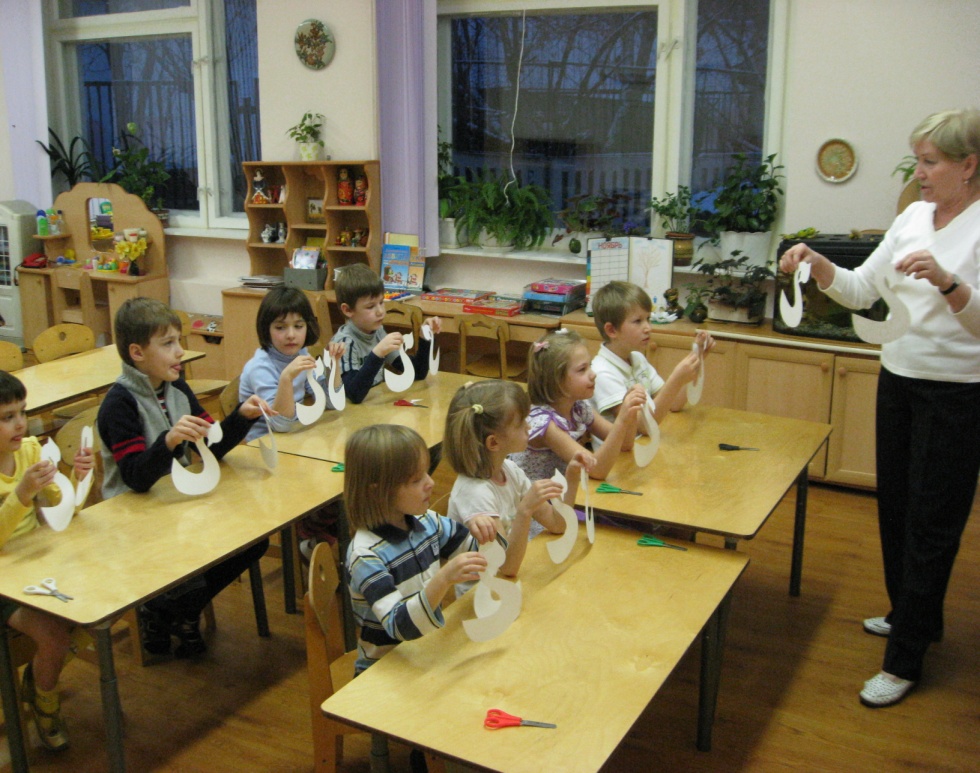 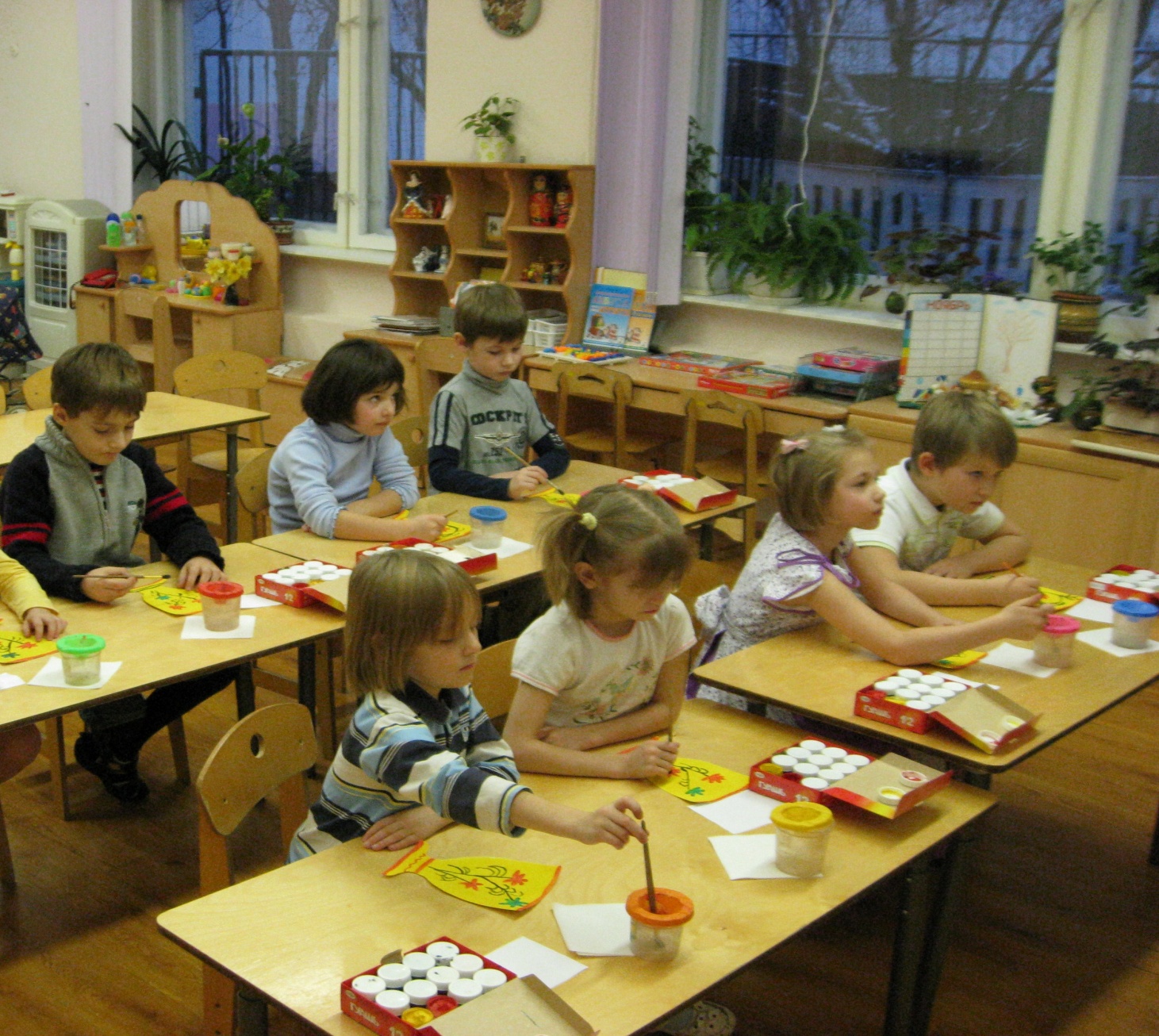 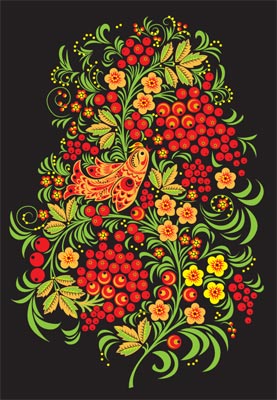 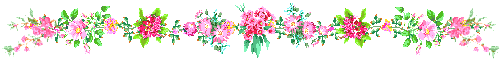 Все матрешки хороши-
выбирай на вкус!
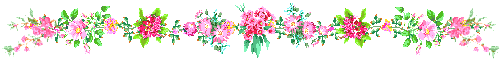 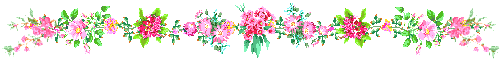 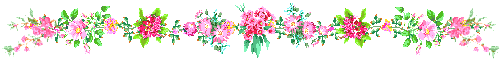 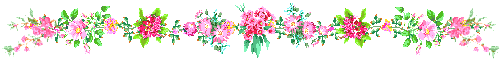 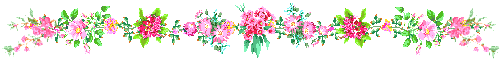 Сказка  
«Девочки матрешки»
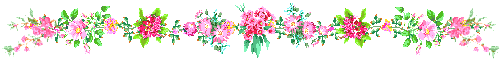 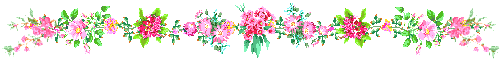 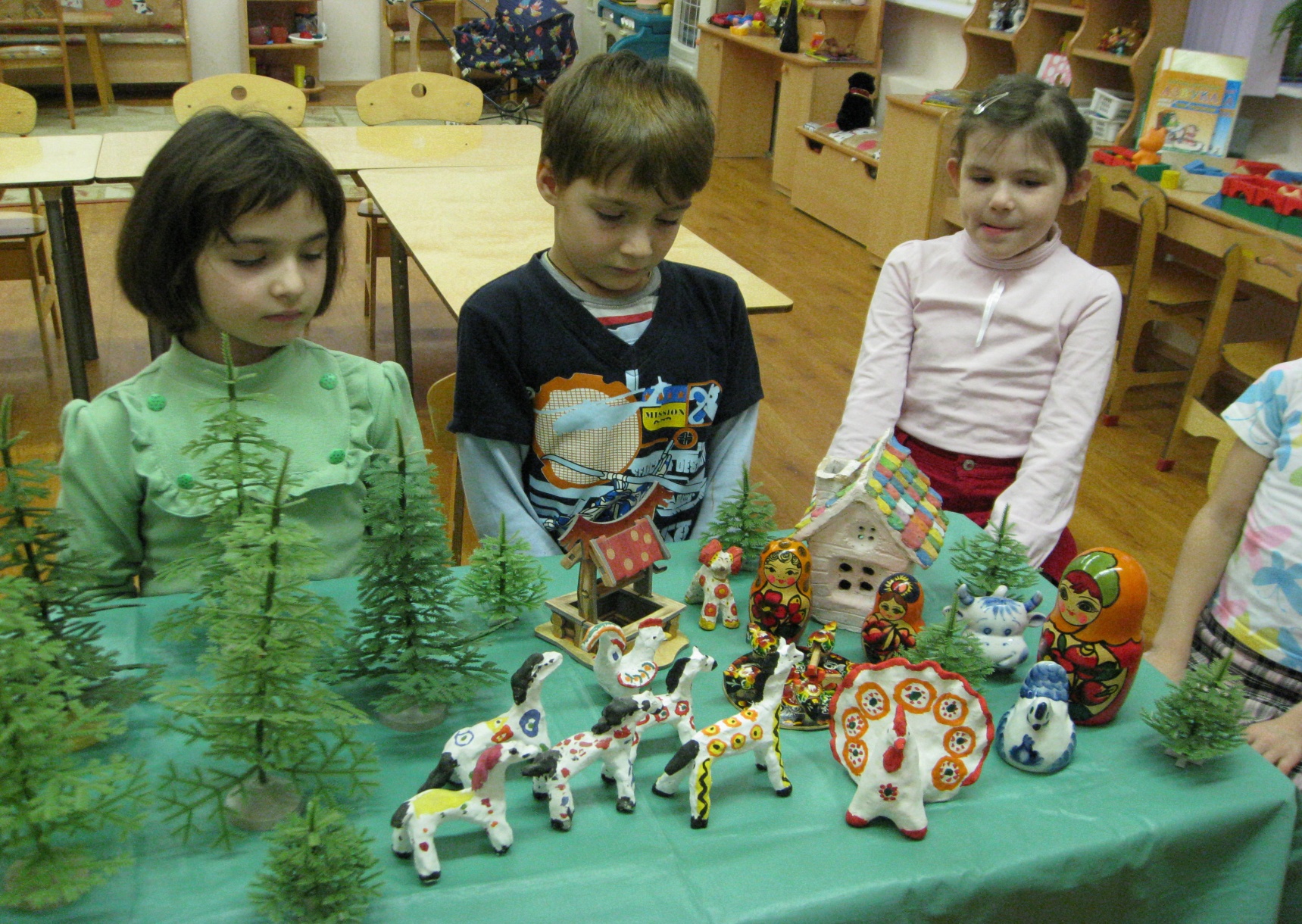 Радует глаз 
многоцветьем узор
городецкий
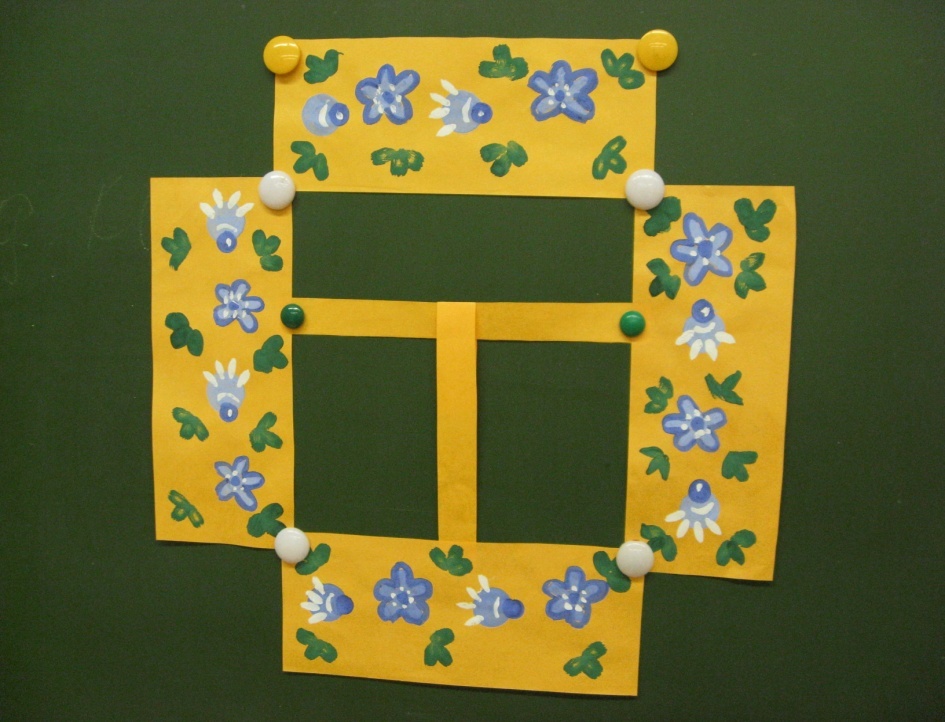 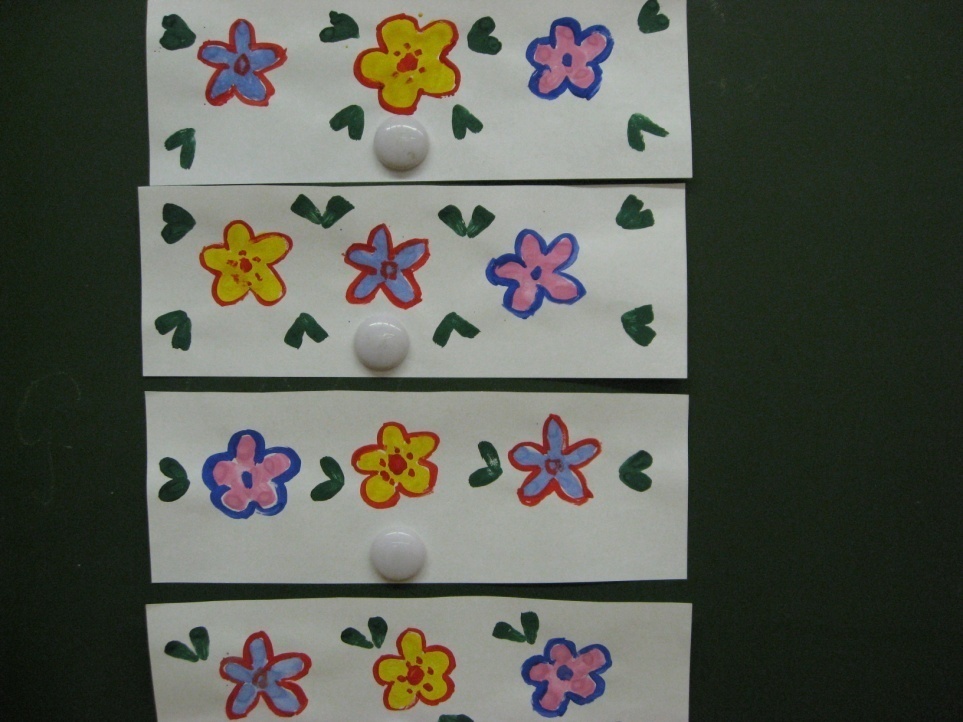 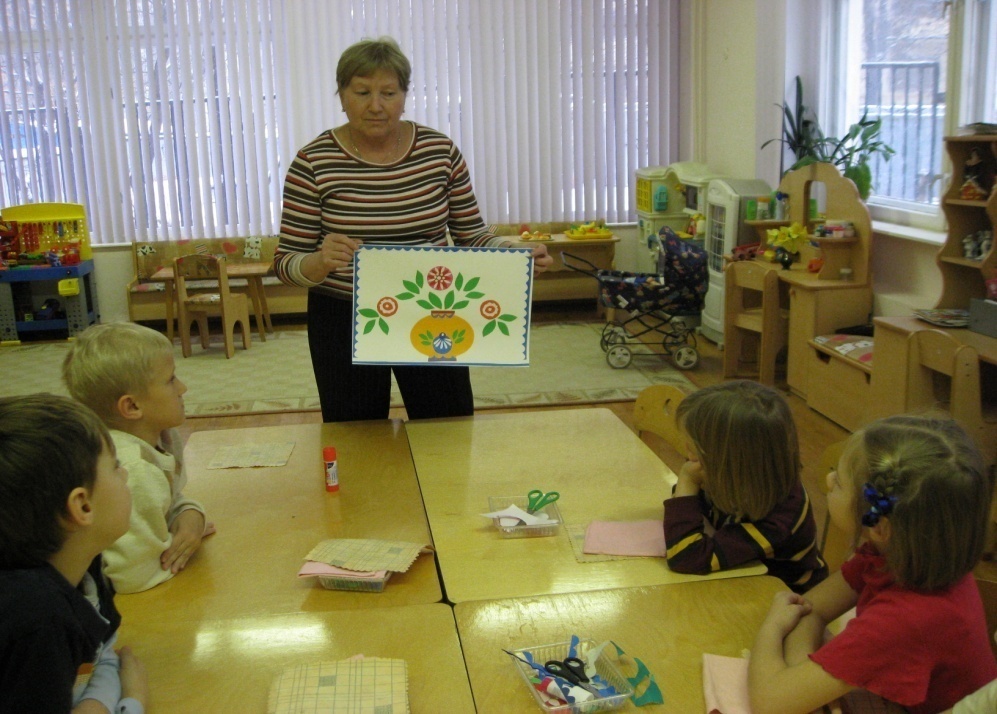 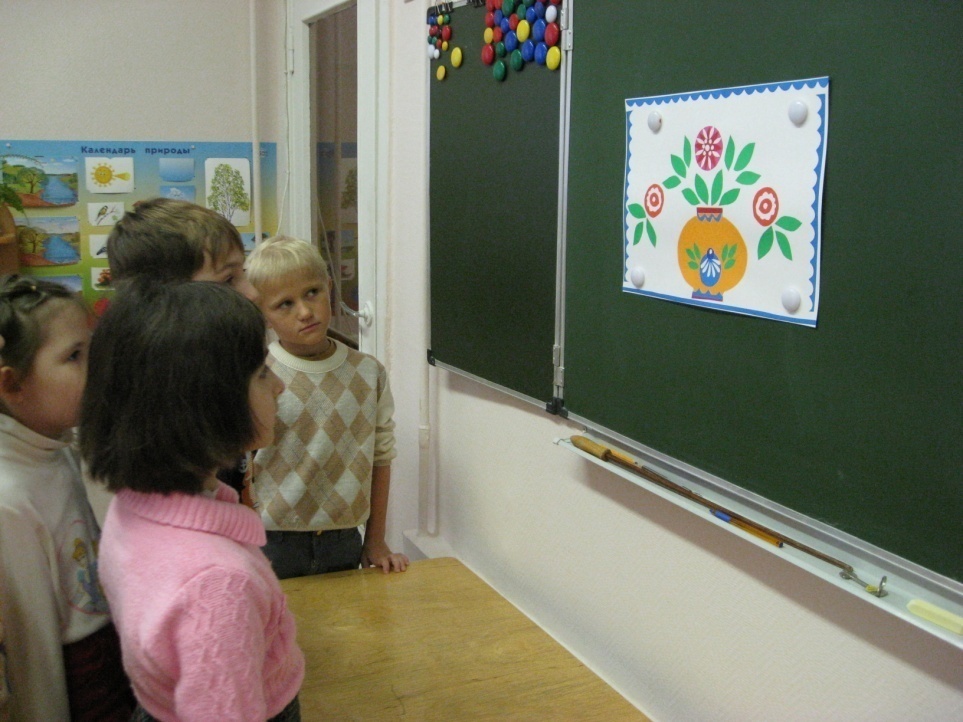 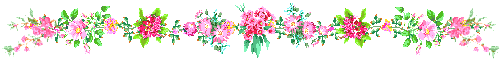 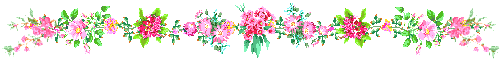 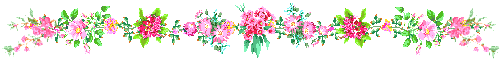 Ярмарка 
«Город мастеров»
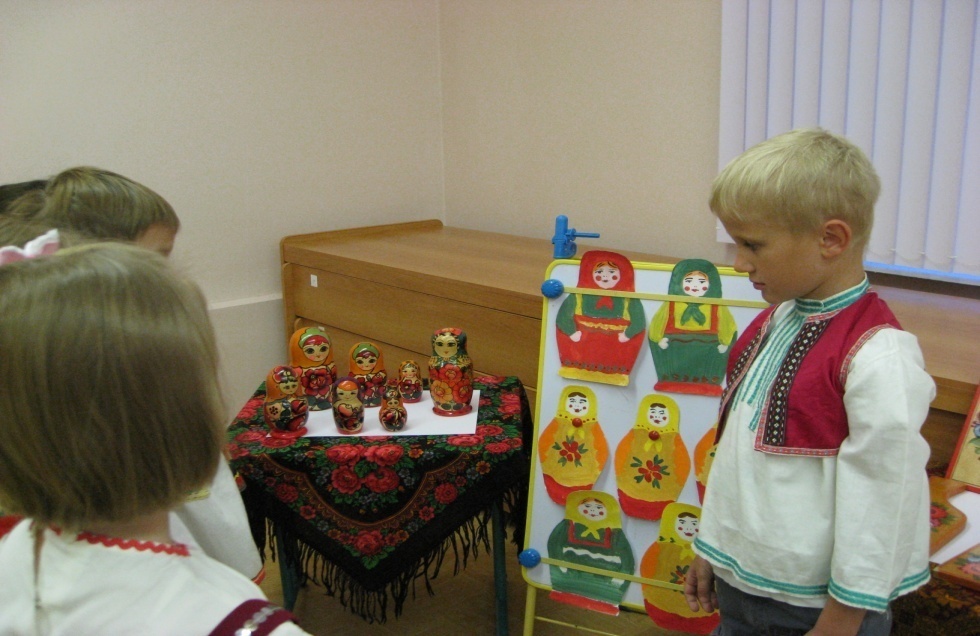 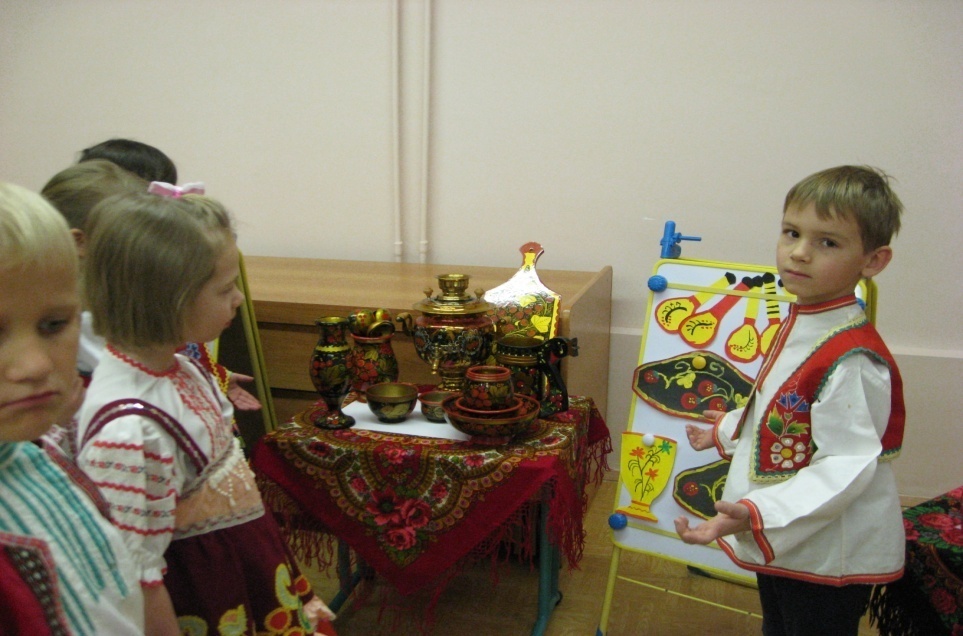 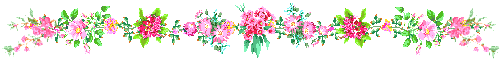 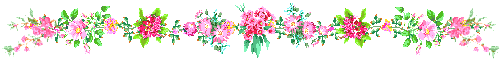 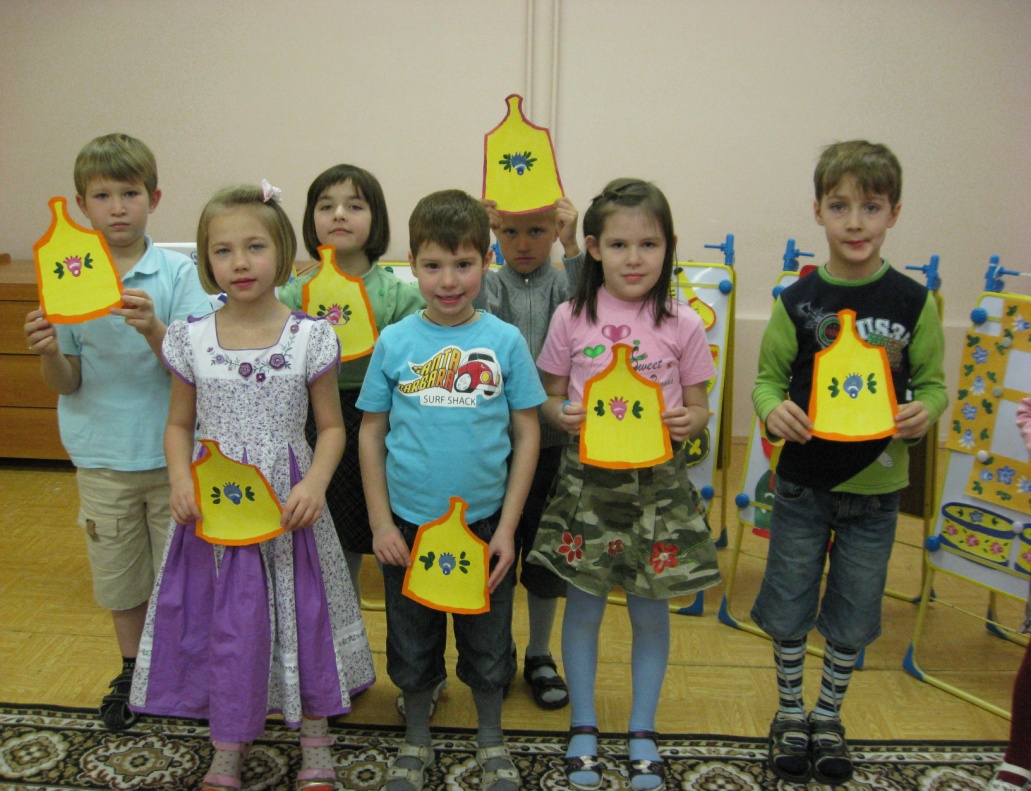 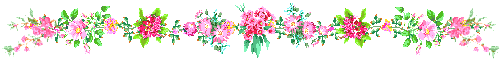 Пришла Коляда-
отворяй ворота!
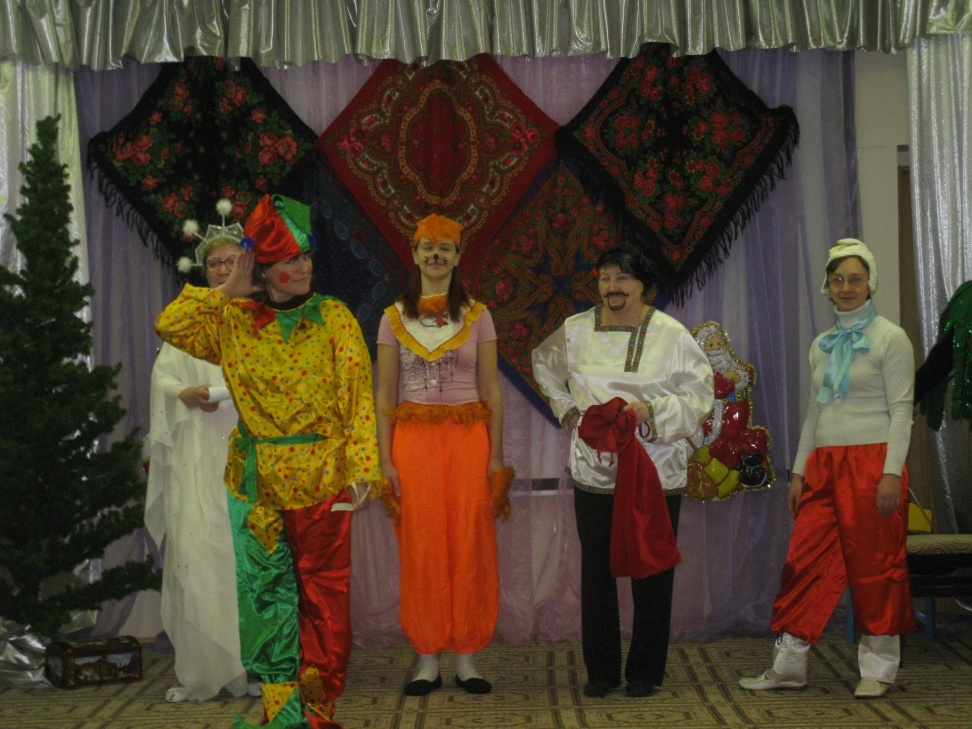 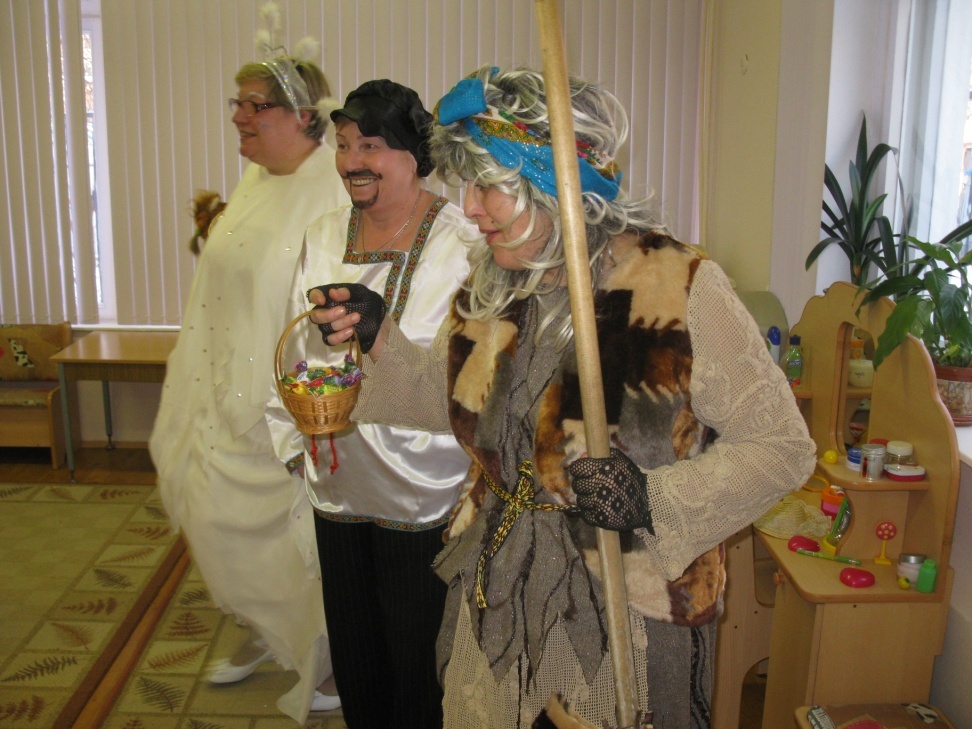 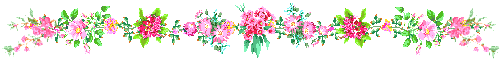 К нам гости пришли!
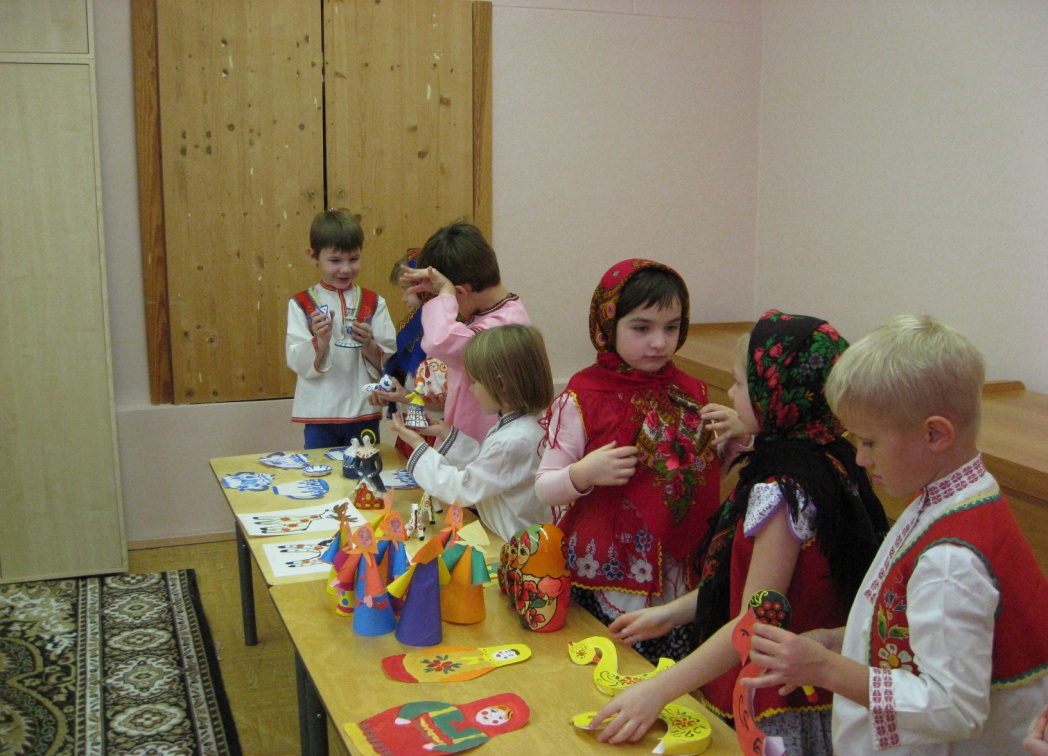 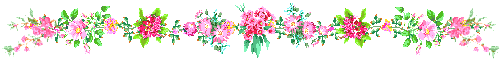 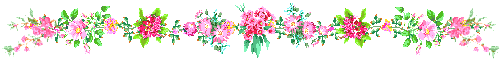 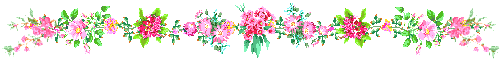 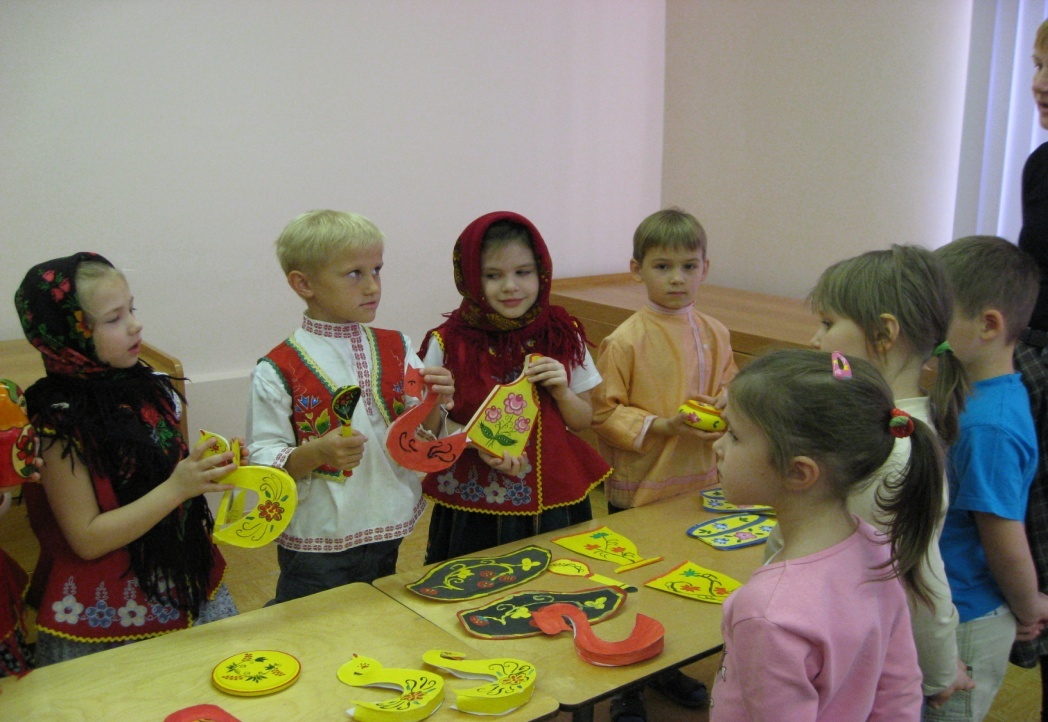 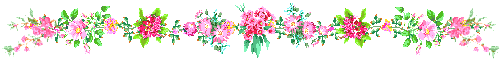 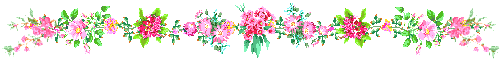 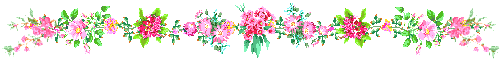 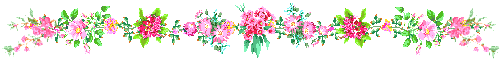 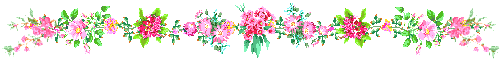 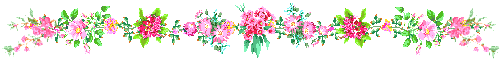 Уровень знаний.
60
%
70
%
40
%
30%
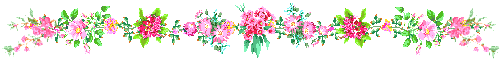 средний
высокий
высокий
средний
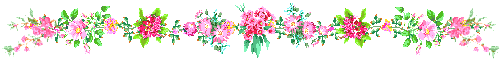 Спасибо за внимание!
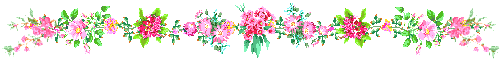 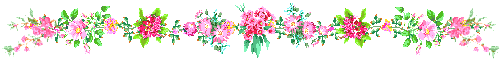 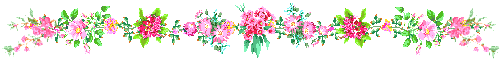